Positioning the North Adriatic Hydrogen Valley on the emerging European hydrogen ecosystem
Milivojević Ivana
Varšek Patricija 
Vurdelja Teodora
Main contributions
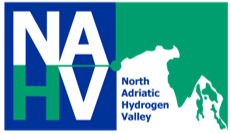 First strategic benchmarking study 
Young initiative – hydrogen valleys
Potential for monitoring from beginning and future research development 
Similarities and differences in approaches of forming hydrogen valleys across the Europe
OVERVIEW
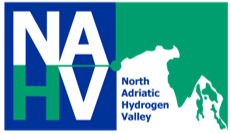 Research questions:

Unique Value Proposition of North Adriatic Hydrogen Valley
Potential benefits for citizens in targeted territories: 
  long-term economic progress and regional development 
Risk mitigation and main threats detected

METODOLOGY: In dept interviews of NAHV stakeholders, expert opinions, early experiences and secondary sources
Quadruple Helix
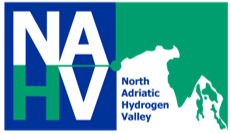 Balanced involvement of Government, Industry, Academia and Civil Society = Quadruple helix 

ECOSYSTEM in cross-border collaboration 

Building the house 
Decision making 
Knowledge sharing
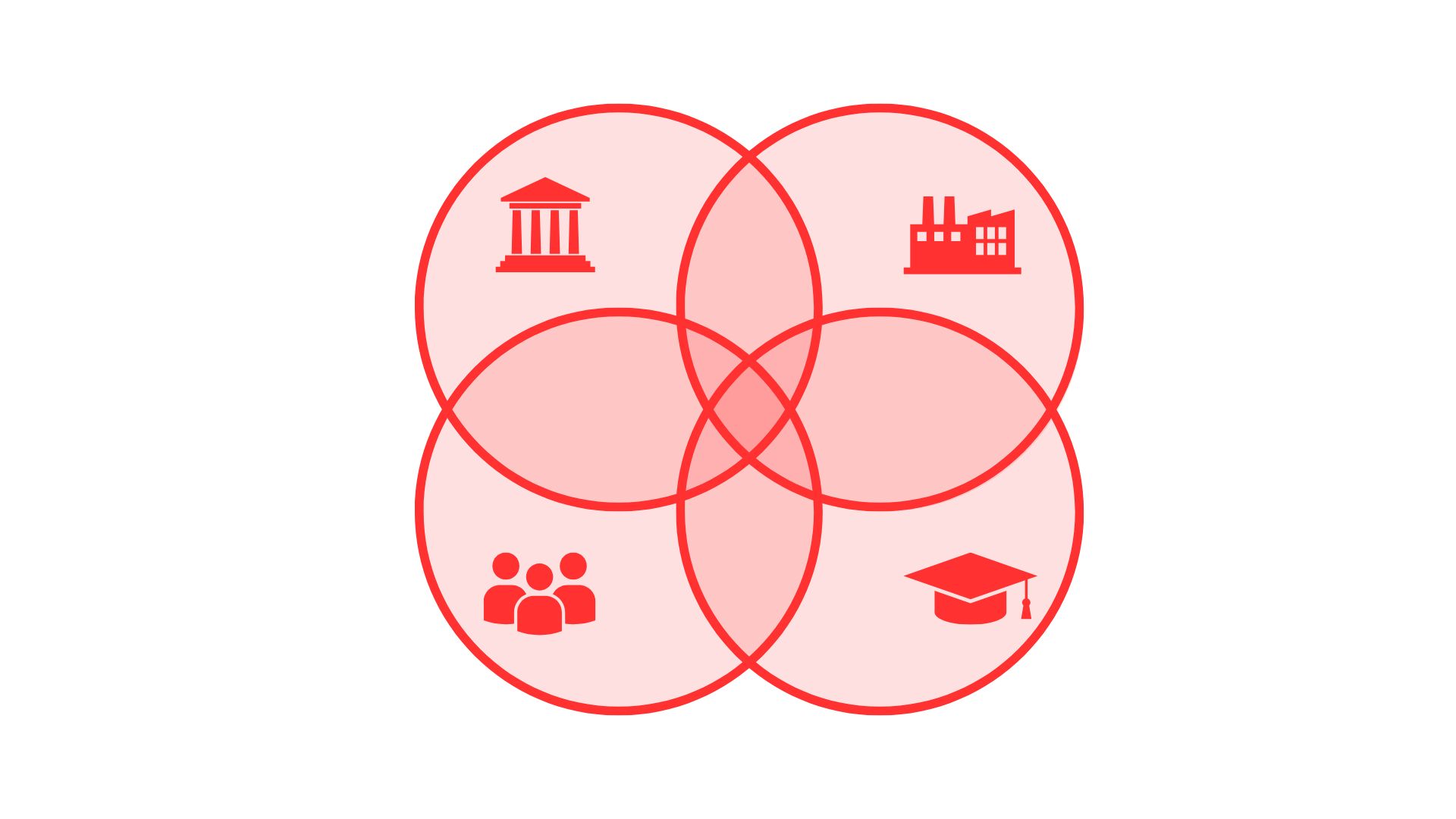 Industry
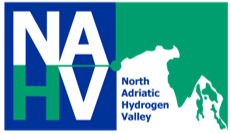 Industry drives demand and thus hydrogen adoption in the Quadruple Helix model
Cost Challenges: Influenced by natural and geopolitical factors (renewable energy generation capabilities, transportation, storage)
Electricity costs and strategic advantages 
Pollution penalties

The industry's willingness to 
 collaborate in hydrogen valleys 
 signals a strong market focus
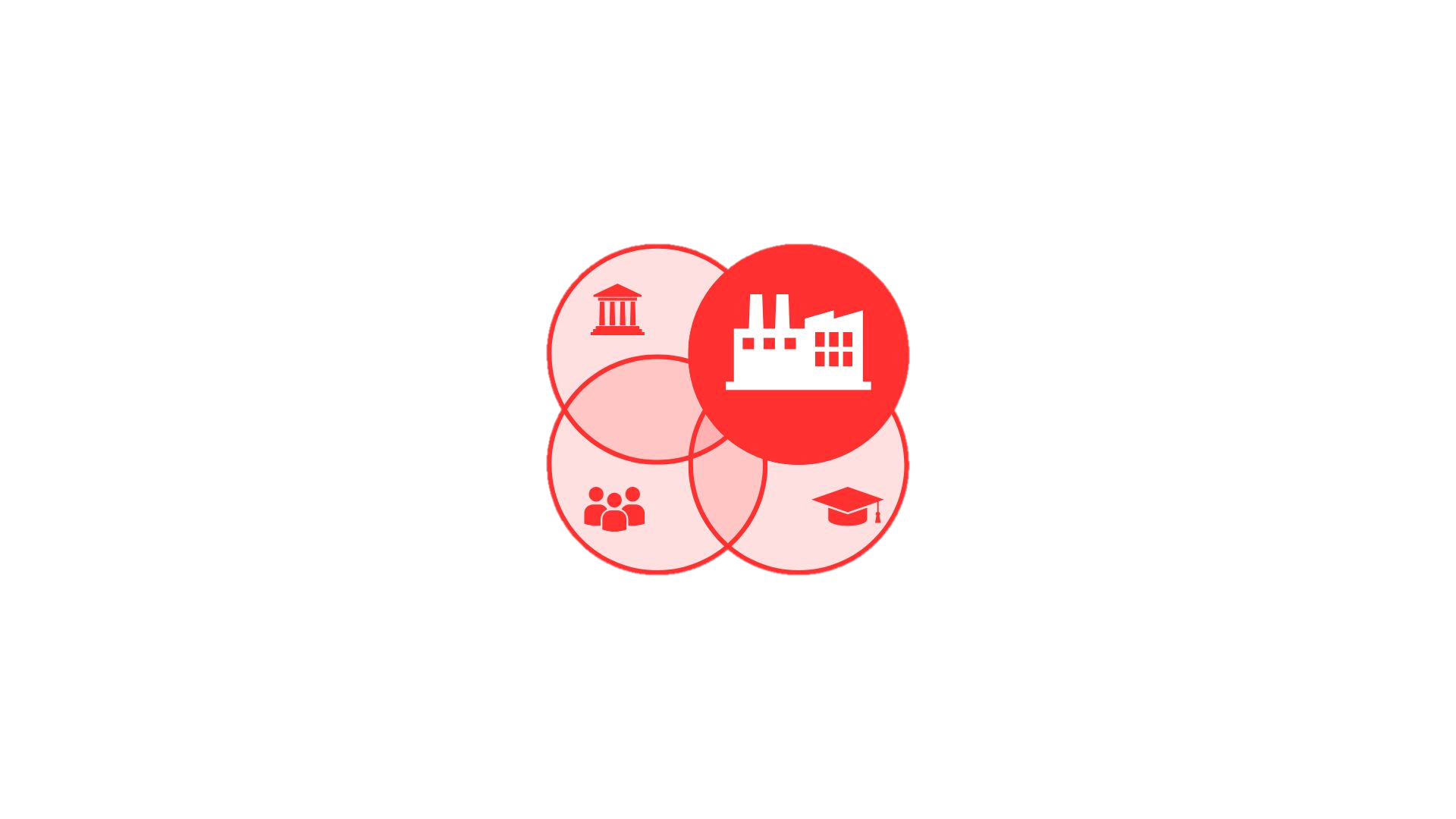 Hard-to-abate sector
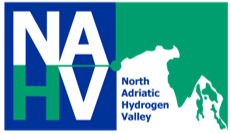 Government
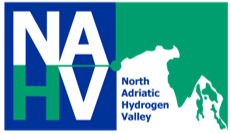 Policy making for collaborative system-wide innovation

Model for other regions aiming to develop
  cross-border hydrogen initiatives

Securing follow-up funding from
  both public and private sectors
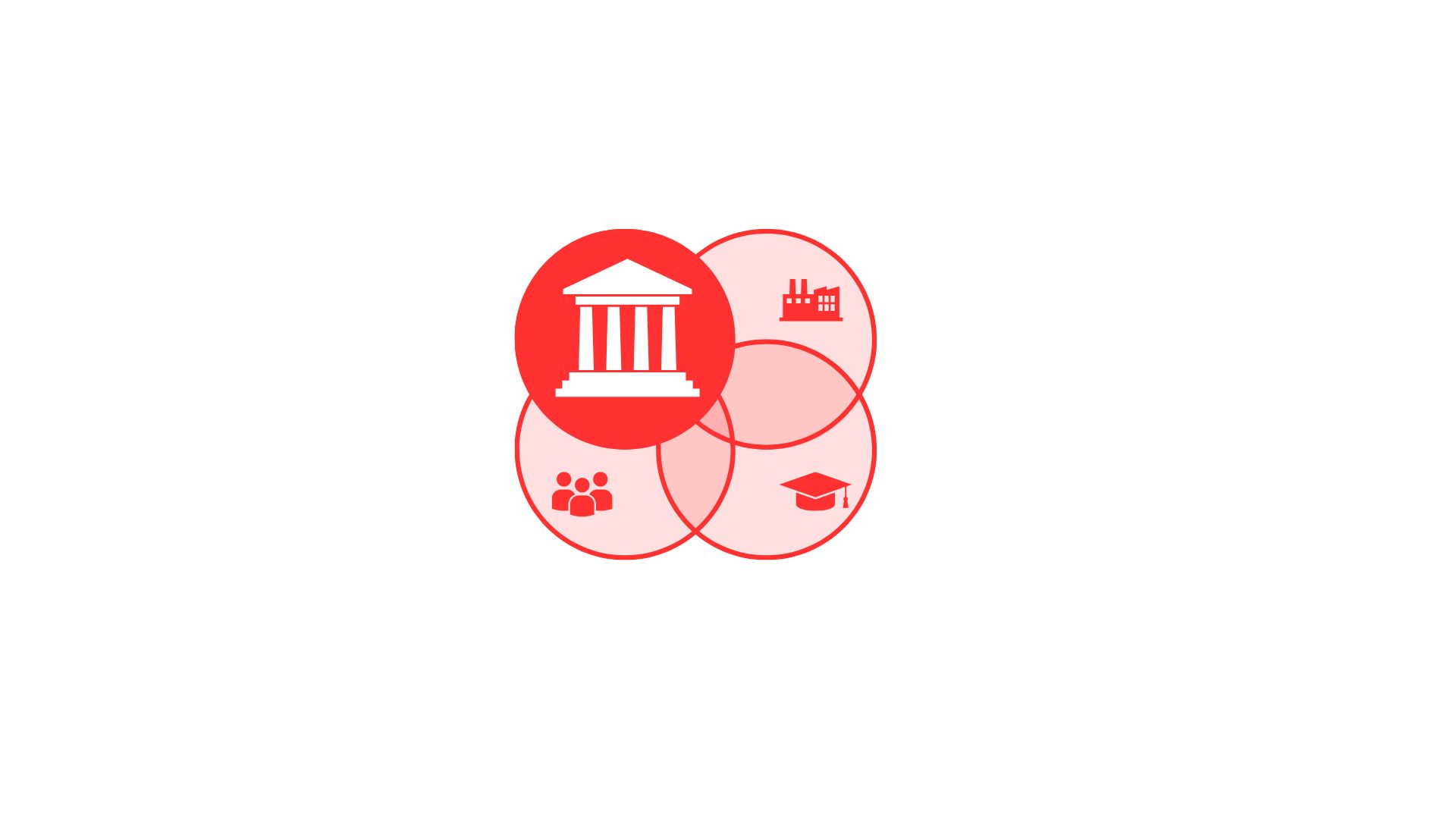 Academia and Civil Societies
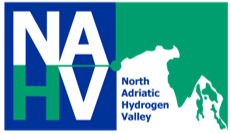 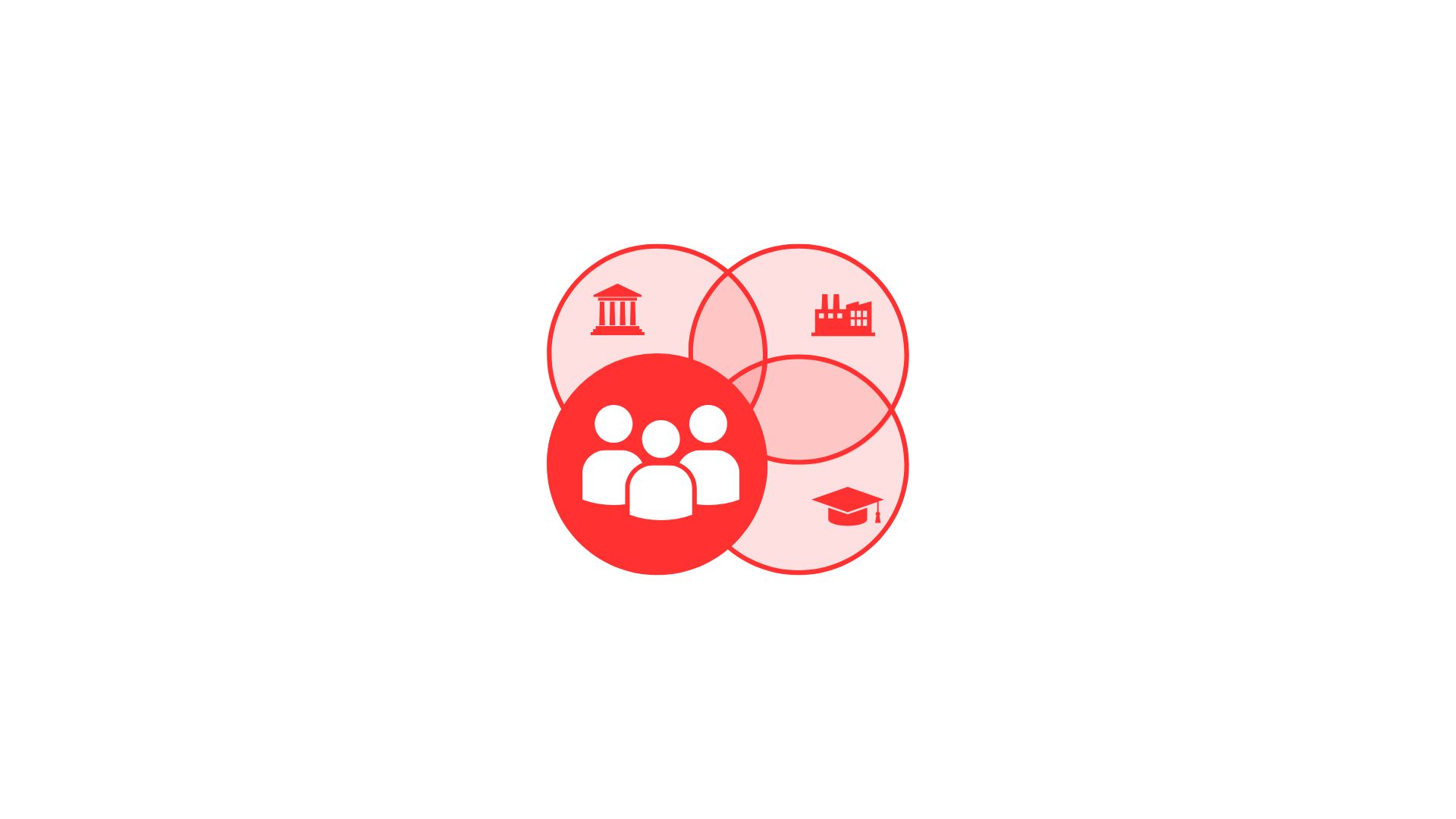 Education and Training is crucial for a skilled workforce and hydrogen adoption. Collaborations with local institutions. Fosters long-term employment and supports energy transitions.

Community involvement is essential for addressing challenges and risks, it increases awareness and trust. Part of the project, not just observer.
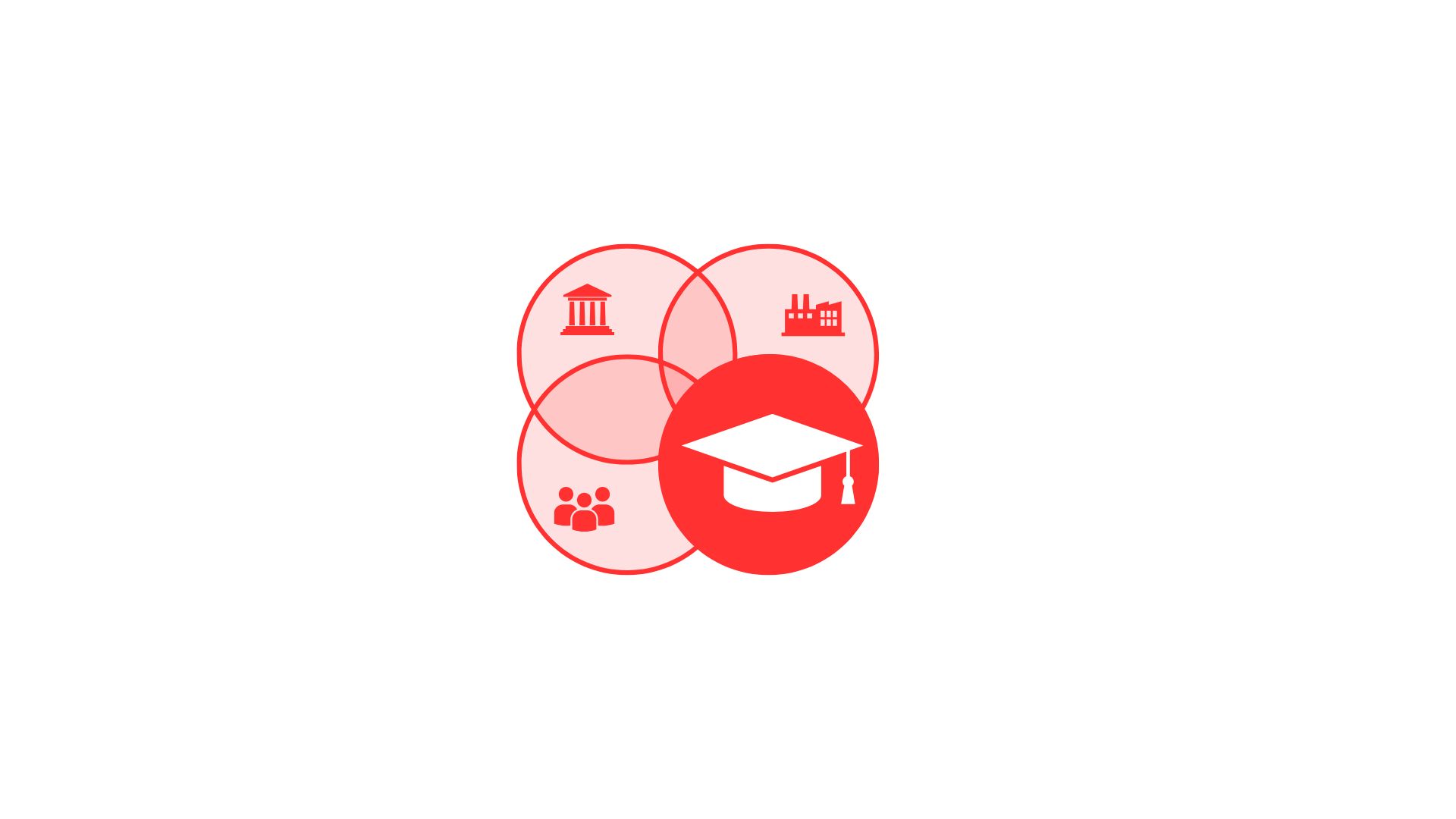 STRATEGIC BENCHMARKING
RISKS
Problem with general benchmarking 
- the systems in which valleys operate are still too complex and quite dissimilar
BalticSeaH2 (Connected valleys around the Baltic Sea)
Transnational
Initiation of the valley - top-down approach
Best practices related to the industry sector
HEAVENN (Northern Netherlands)
Exceptional collaboration with the government

eFarm (North Frisia, Germany)
Small-scale valley
Focused strategic approach 
Effective community engagement 
     and strategic de-risking
STRATEGIC BENCHMARKING
RISKS
Problem with general benchmarking 
- the systems in which valleys operate are still too complex and quite dissimilar
BalticSeaH2 (Connected valleys around the Baltic Sea)
Transnational
Initiation of the valley - top-down approach
Best practices related to the industry sector
HEAVENN (Northern Netherlands)
Exceptional collaboration with the government

eFarm (North Frisia, Germany)
Small-scale valley
Focused strategic approach 
Effective community engagement 
     and strategic de-risking
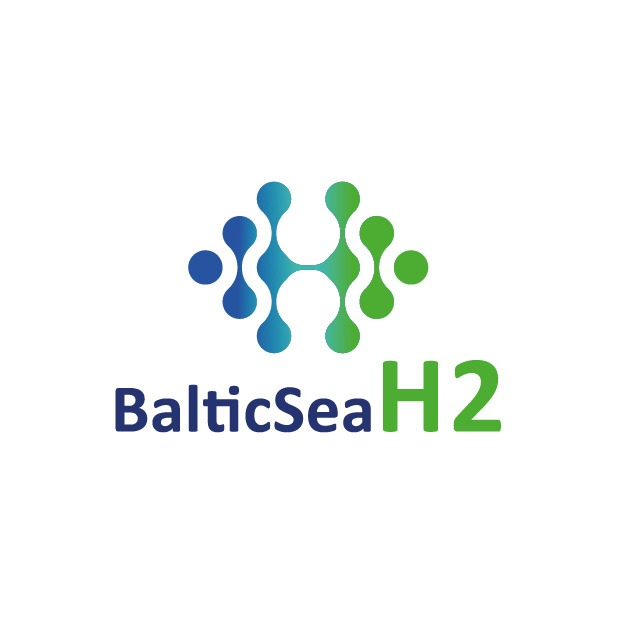 STRATEGIC BENCHMARKING
RISKS
Problem with general benchmarking 
- the systems in which valleys operate are still too complex and quite dissimilar
BalticSeaH2 (Connected valleys around the Baltic Sea)
Transnational
Initiation of the valley - top-down approach
Best practices related to the industry sector
HEAVENN (Northern Netherlands)
Exceptional collaboration with the government

eFarm (North Frisia, Germany)
Small-scale valley
Focused strategic approach 
Effective community engagement 
     and strategic de-risking
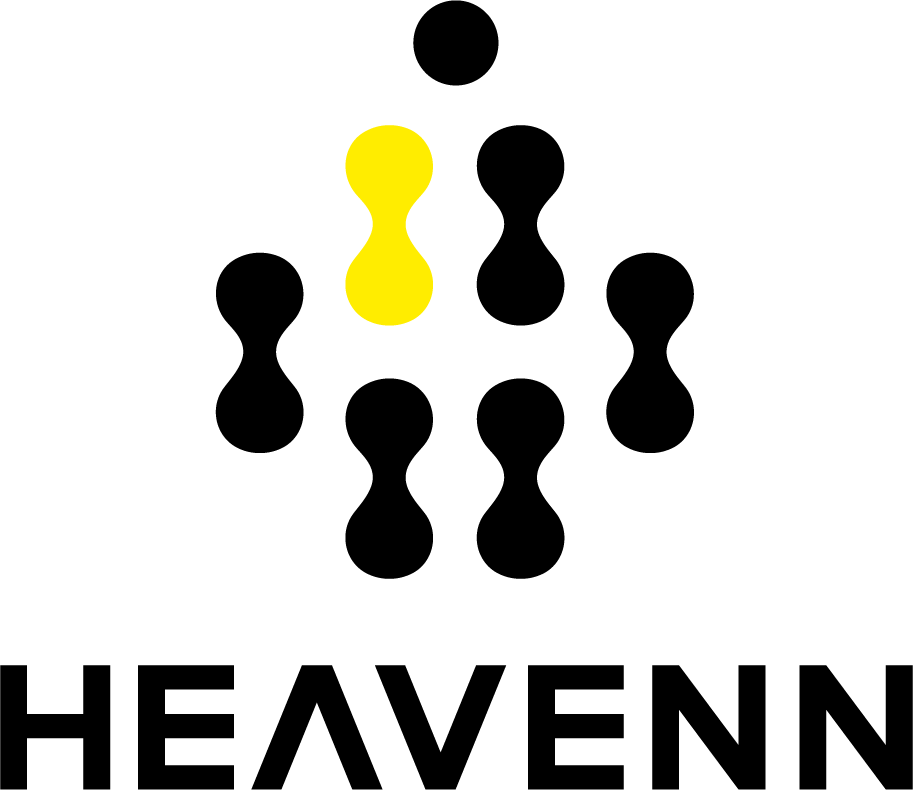 STRATEGIC BENCHMARKING
RISKS
Problem with general benchmarking 
- the systems in which valleys operate are still too complex and quite dissimilar
BalticSeaH2 (Connected valleys around the Baltic Sea)
Transnational
Initiation of the valley - top-down approach
Best practices related to the industry sector
HEAVENN (Northern Netherlands)
Exceptional collaboration with the government

eFarm (North Frisia, Germany)
Small-scale valley
Focused strategic approach 
Effective community engagement 
     and strategic de-risking
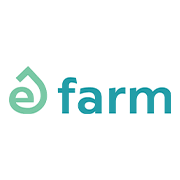 Strategic benchmarking
Differences among the hydrogen valleys
RISKS
“Hydrogen valleys are projects developed within the context of a particular region, port or other location; therefore, they have specific characteristics that determine the hydrogen technologies used. However, their best practices should be replicable across different projects.”

- Interviewee NAHV2
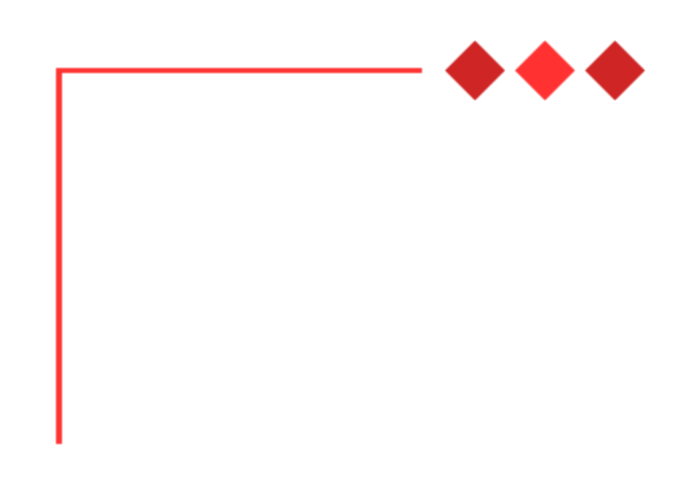 RISKS
RISKS
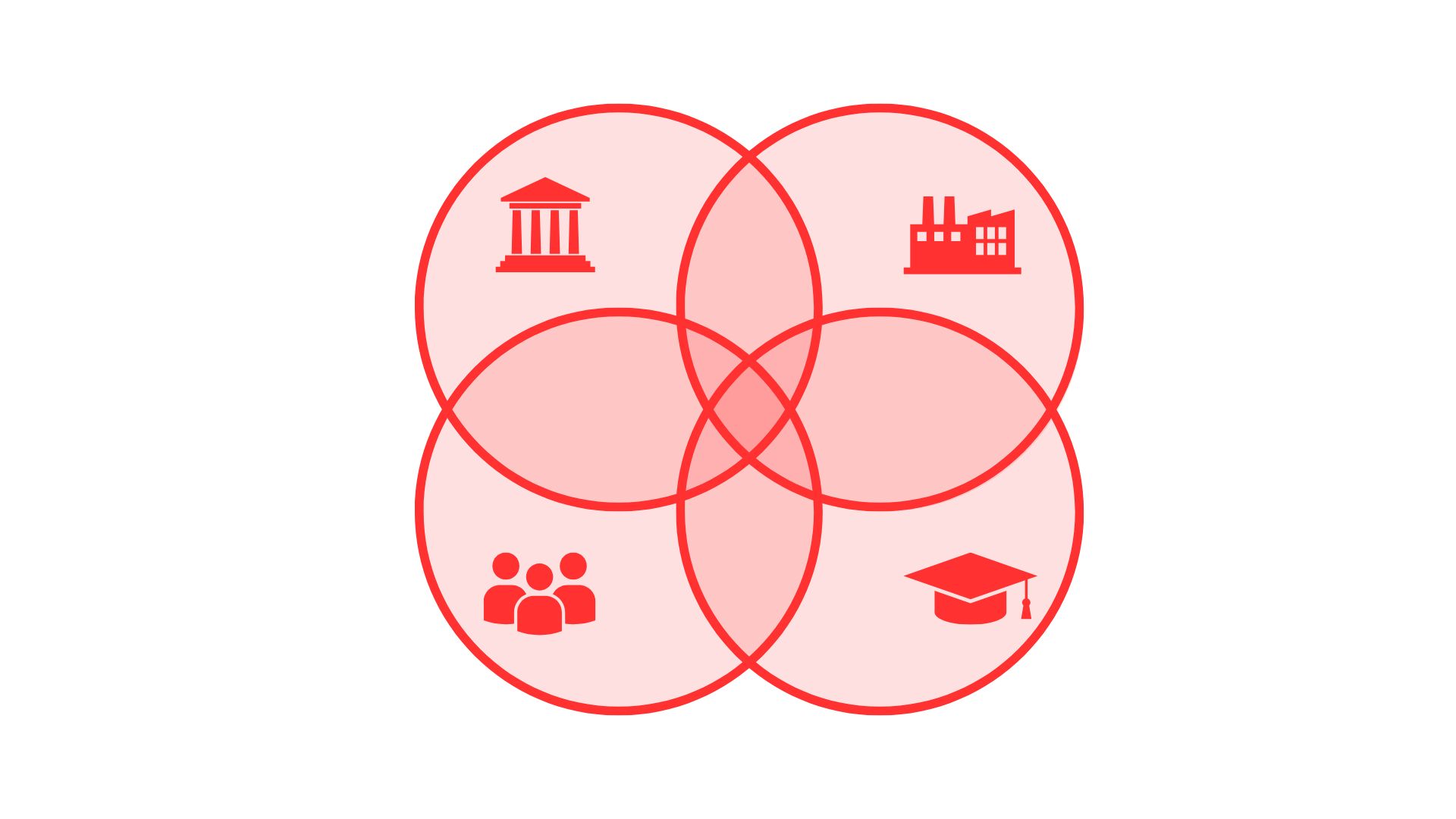 Inefficient hydrogen utilization in industry
Need for government support
Resistance from civil society
Insufficient knowledge about hydrogen
HEAVENN
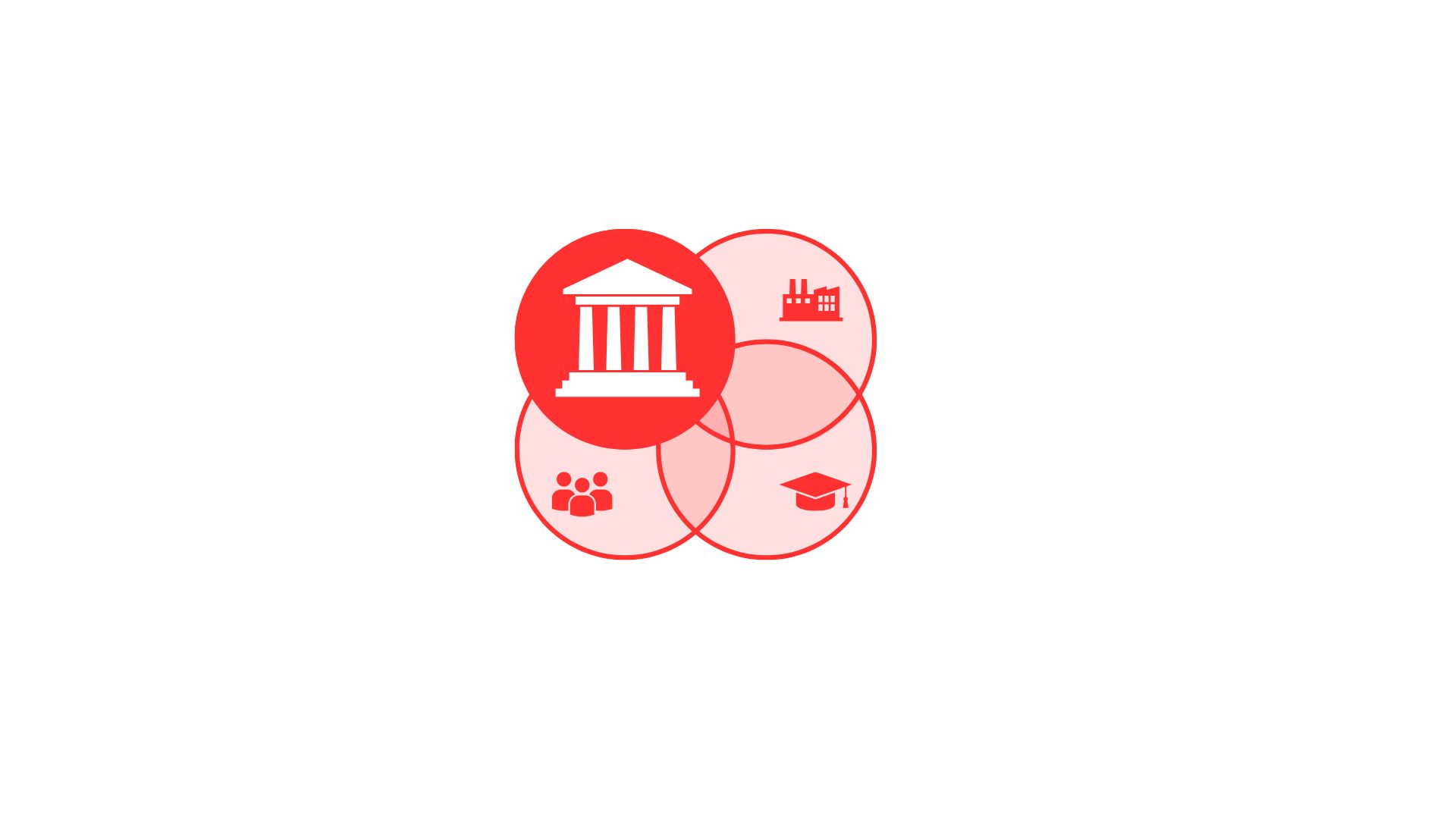 strong government backing
supported upgrades to existing and new infrastructure (pipelines and hydrogen storage)
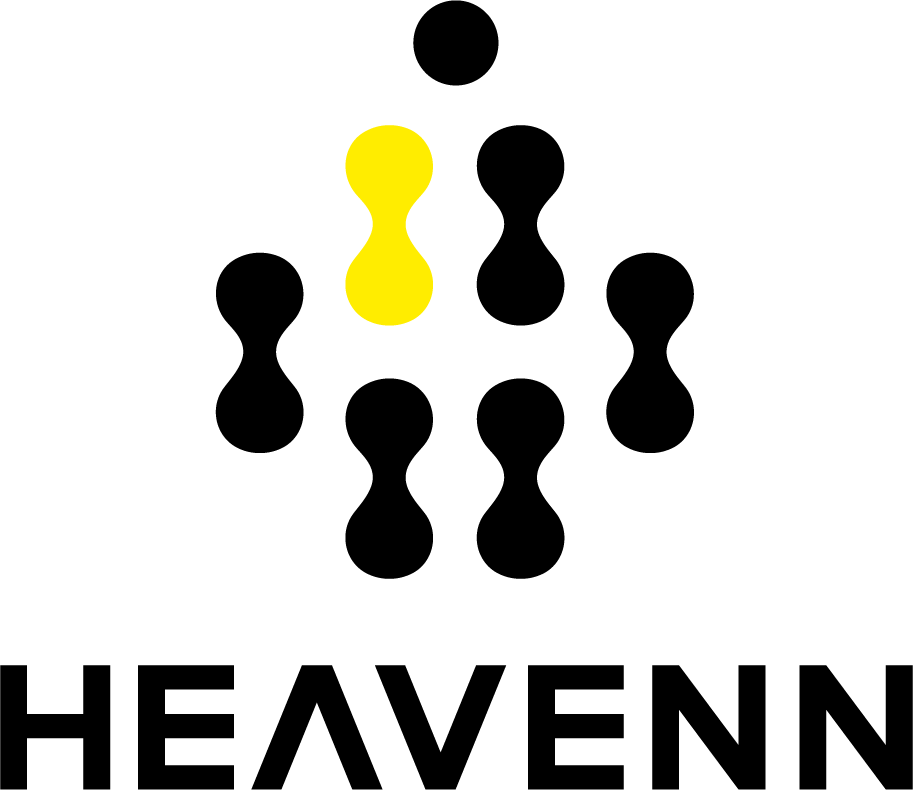 3H2 PRODUCTION PLANT
Helsinki Hydrogen Hub, a 3 MW facility
4 different sectors: electricity, transportation, heating and hydrogen + flexibility 
integrated with Helsinki’s district heating network, reusing waste heat, over 90% energy efficiency
maximizes resource and supports circular economy principles.
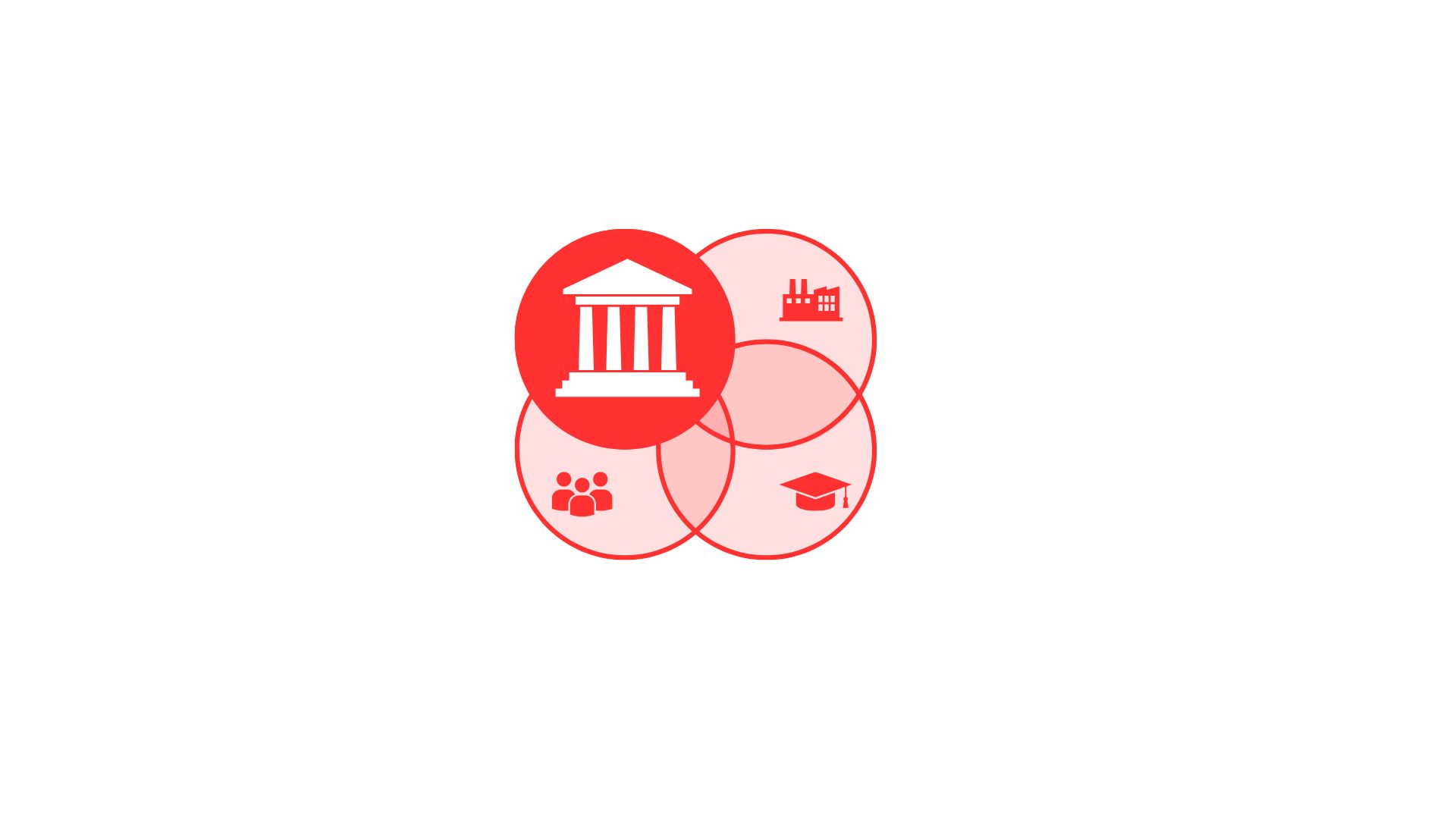 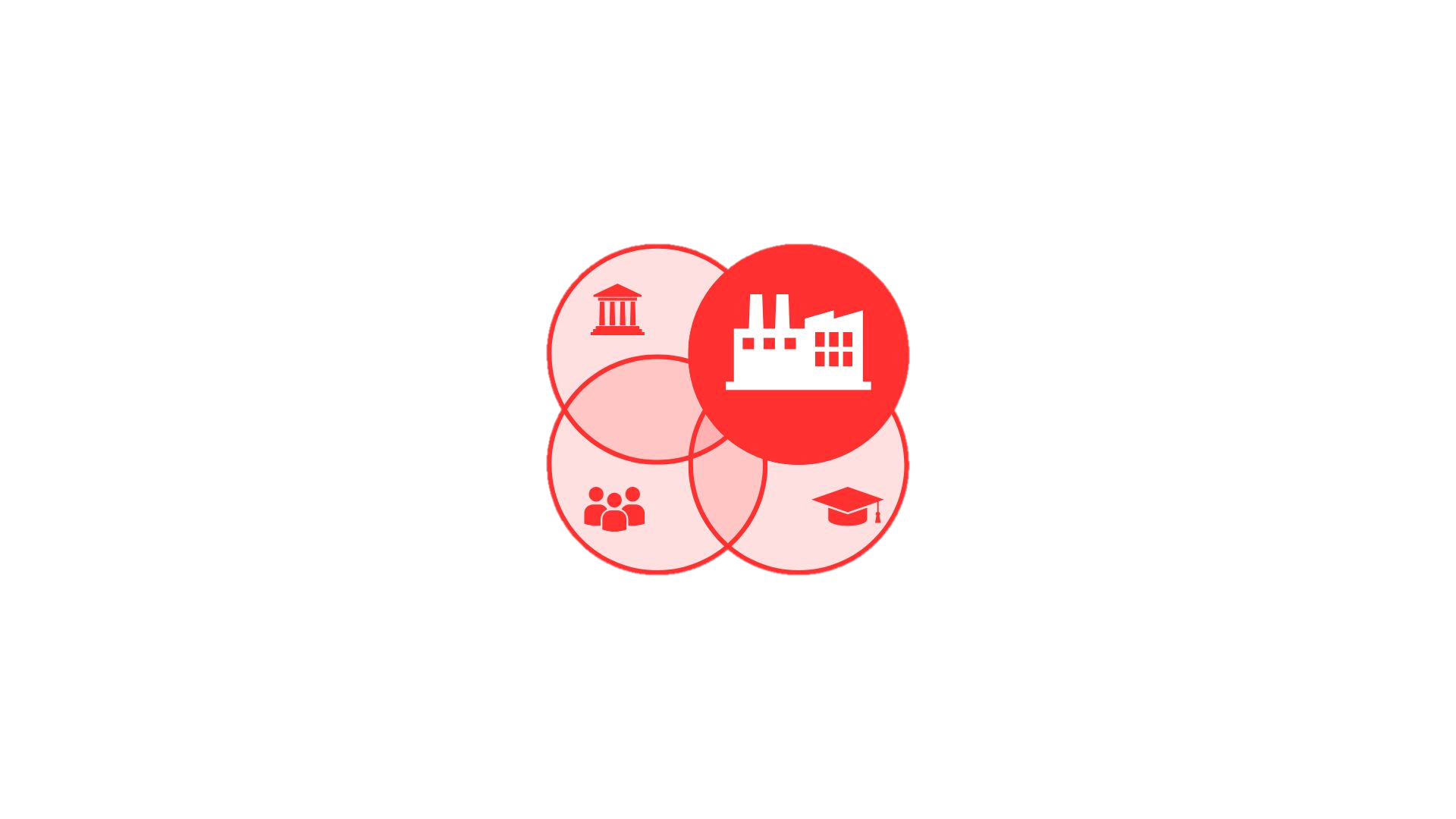 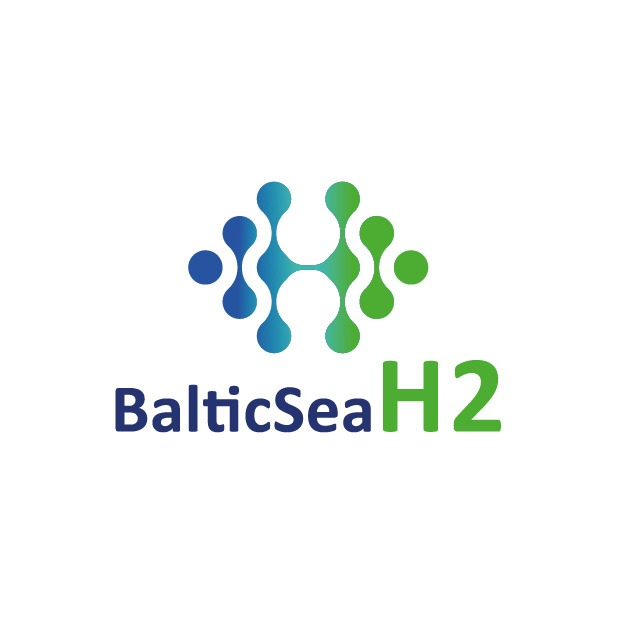 eFarm
Local stakeholder participation
informational workshops
opportunity for citizen-owned wind farm
financial incentives for local to adopt hydrogen vehicles
employ local workers
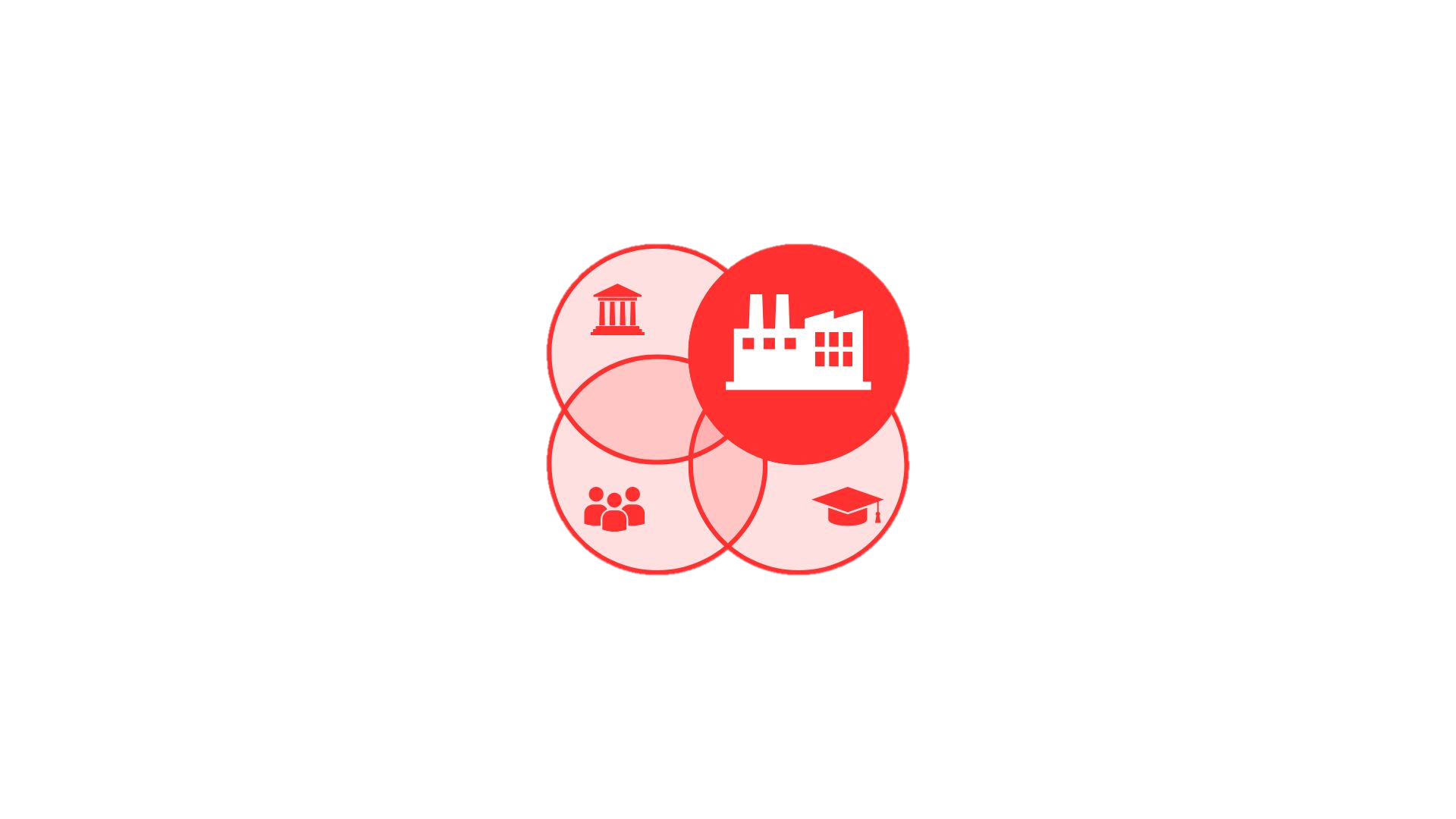 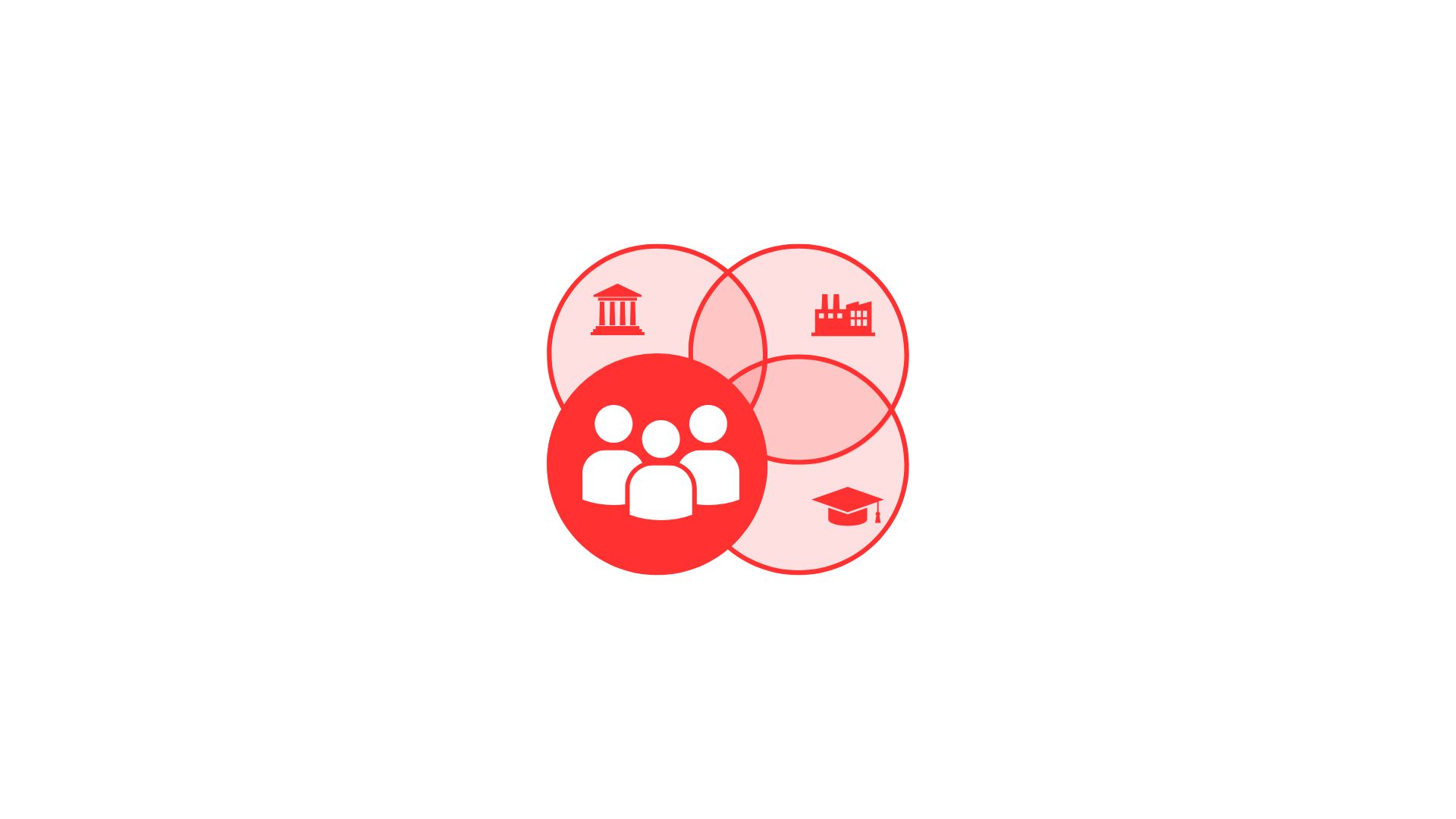 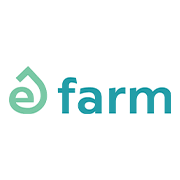 H2 STUDENT
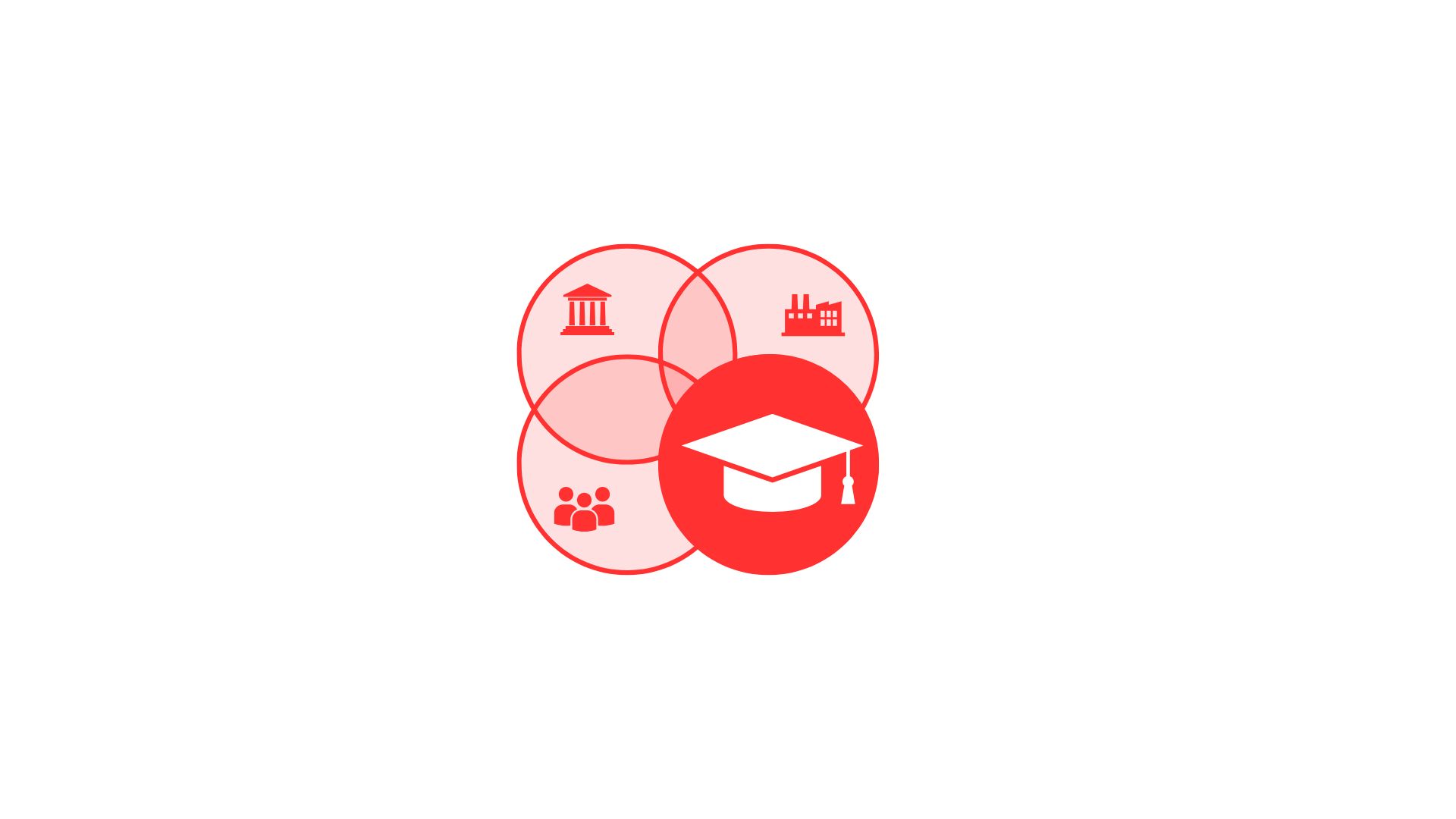 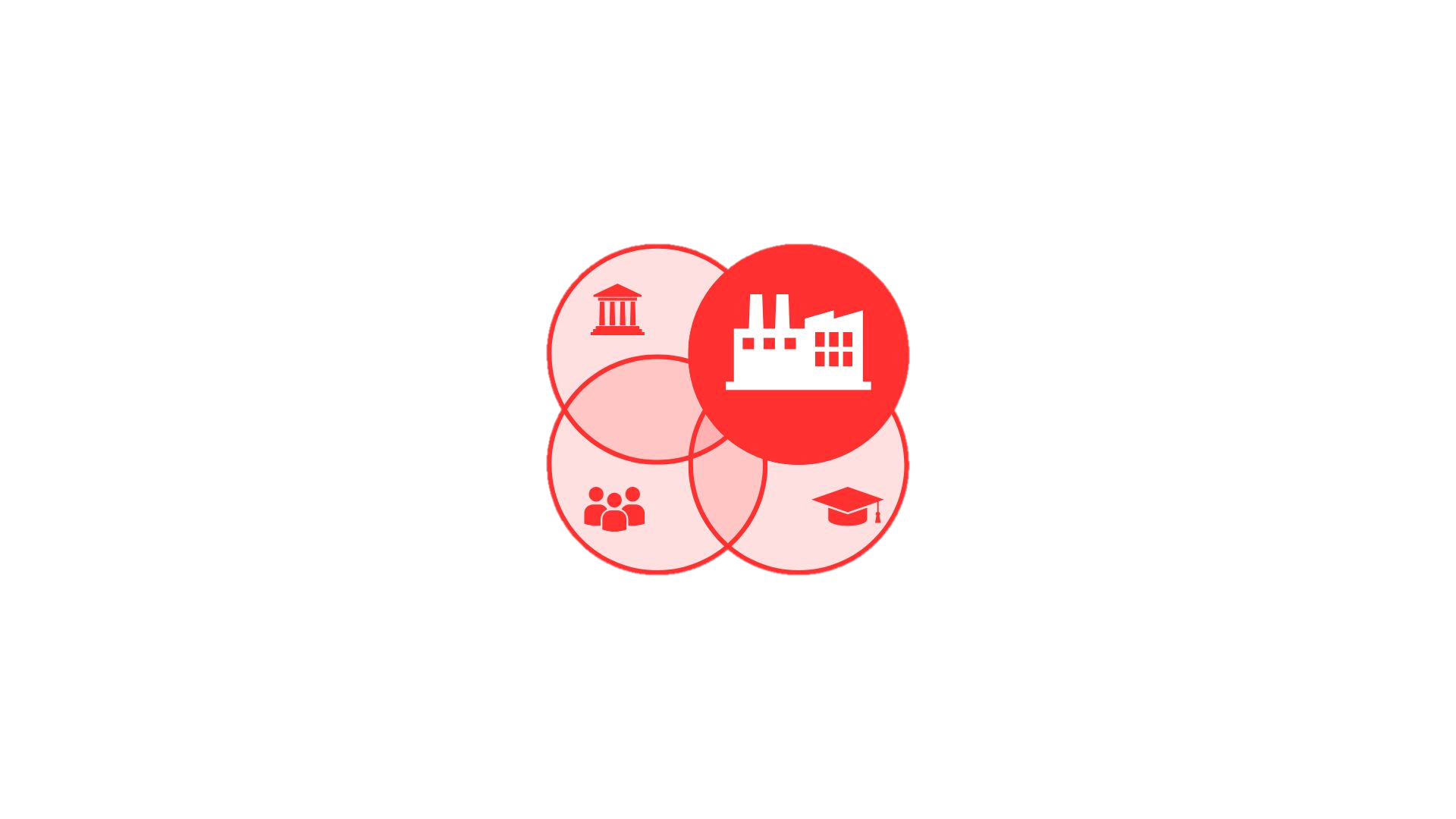 an investment in the future, focusing on young people –tomorrow’s innovators and decision makers.
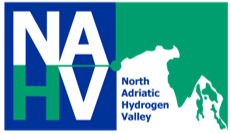 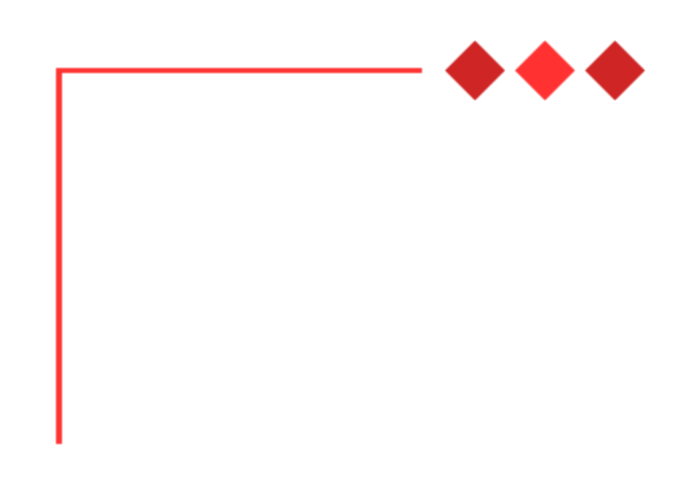 working together and focusing on innovation, safety, transparent communication, community benefits, and economic impact,
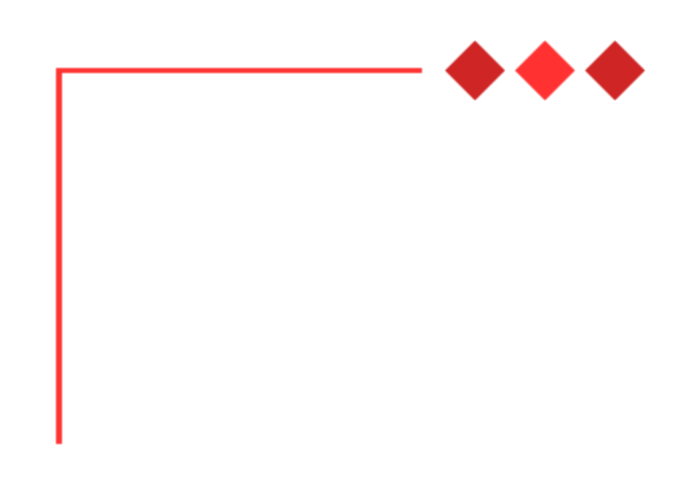 working together and focusing on innovation, safety, transparent communication, community benefits, and economic impact, 

we can use hydrogen as a catalyst
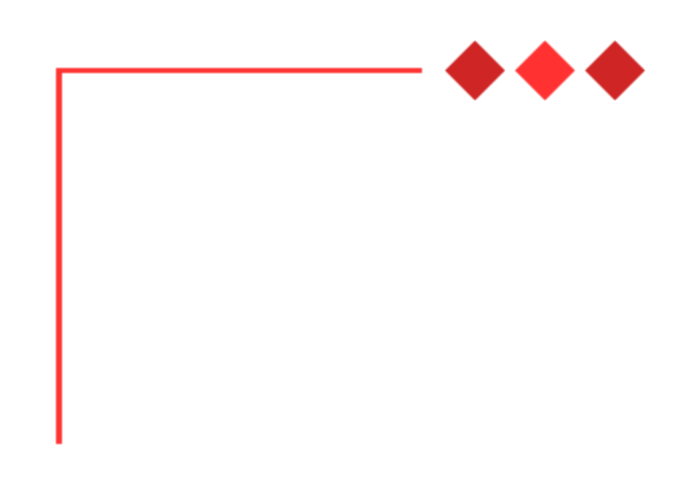 working together and focusing on innovation, safety, transparent communication, community benefits, and economic impact, 

we can use hydrogen as a catalyst 

for our
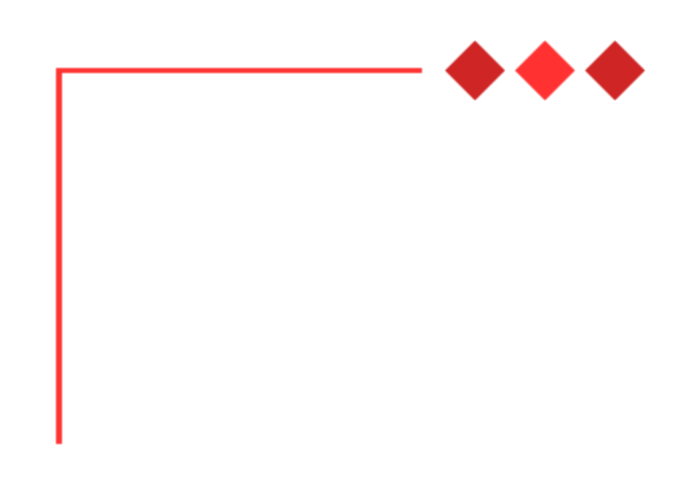 working together and focusing on innovation, safety, transparent communication, community benefits, and economic impact, 

we can use hydrogen as a catalyst 

for our sustainable future .
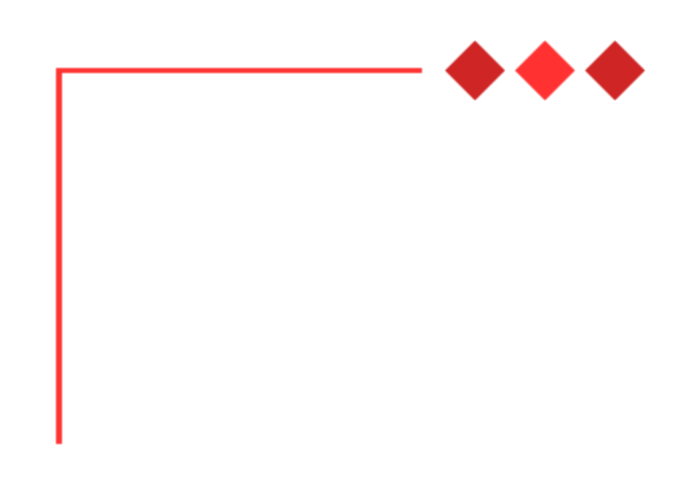